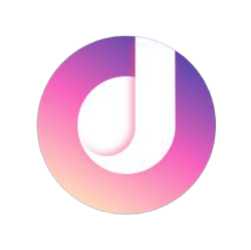 到梦空间APP使用指南
适用于App4.3.9.1版本
2021年9月23日
到梦空间 Mobile Application
1、注册激活
到梦空间 Mobile Application
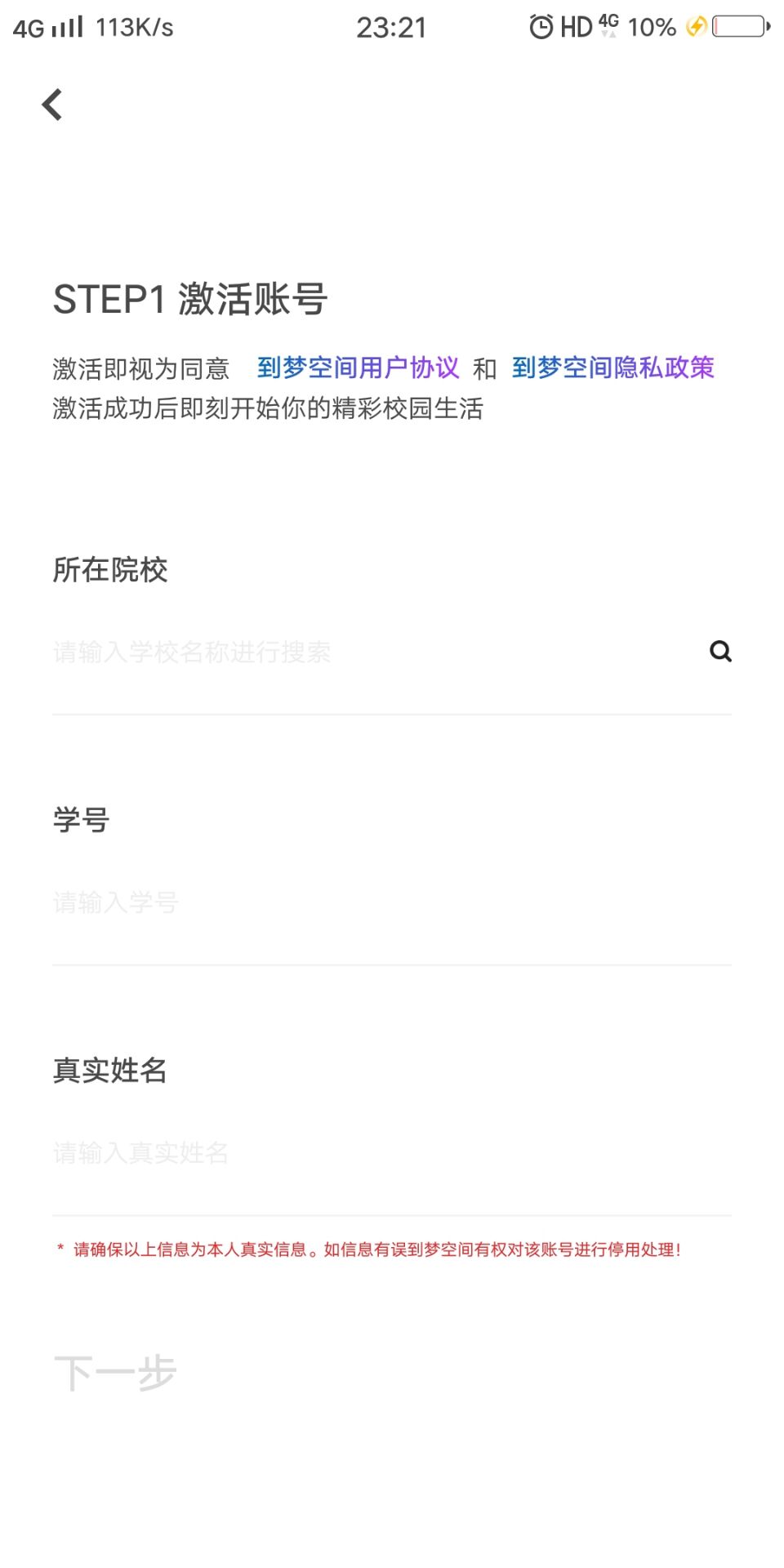 激活页
所在院校
根据填写学校名称进行搜索，下拉菜单最多展示5条。需要选择下拉菜单中的学 校名称。
学号
正确输入，需与管理端导入数据一致。
常见提示失败原因：该学号已激活，请前往登录；该学号不存在，请联系学校 管理员查询；验证超时，请检查网络环境。
真实姓名
正确输入，需与管理端导入数据一致。
常见提示失败原因：该用户不存在，请联系学校管理员查询。
验证信息
验证信息默认灰色不可操作。所在院校、学号、真实姓名填写完成。“立即验 证”亮起，可进行操作。
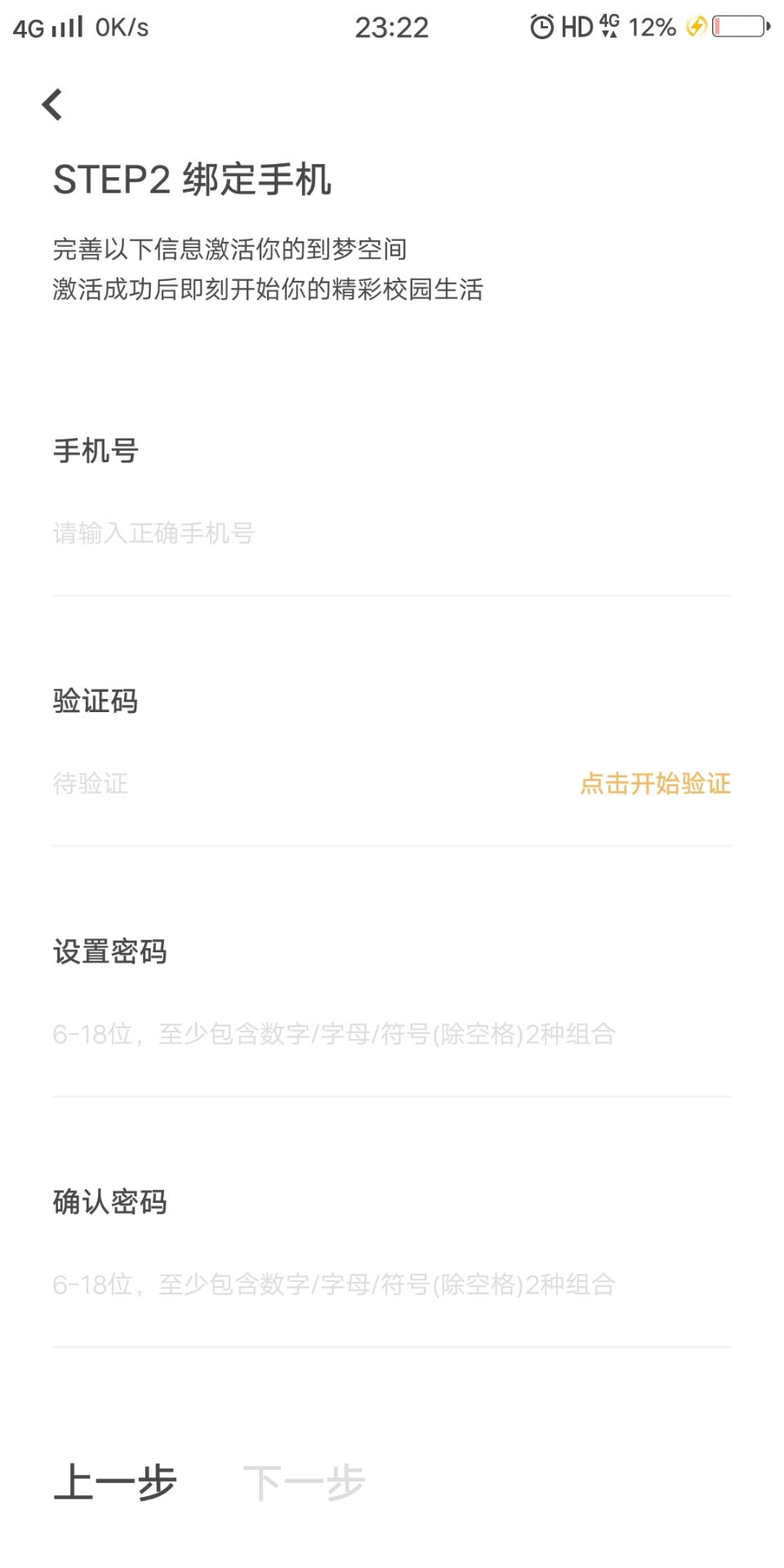 到梦空间 Mobile Application
激活页

绑定手机号
输入手机号，点击获取验证码，判断手机号是否可用。

设置密码
密码要求：6-18位字符，只能使用数字、字母和标点符号（空格除外）；必须 包含数字、字母、标点符号中的两种以上字符。

立即绑定
“立即绑定”默认灰色不可操作。手机号、验证码及密码填写完成。“立即绑 定”亮起，可进行操作。
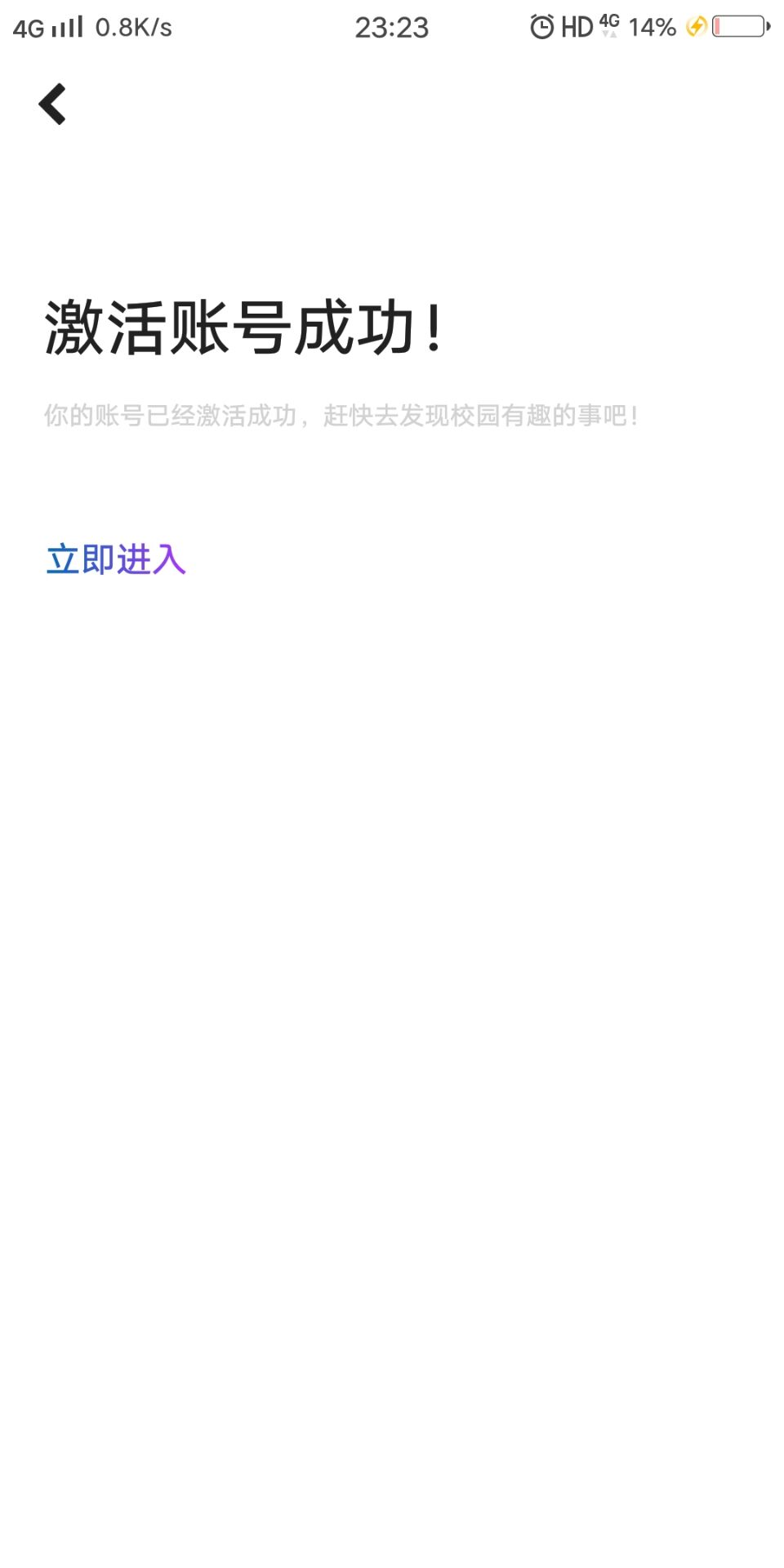 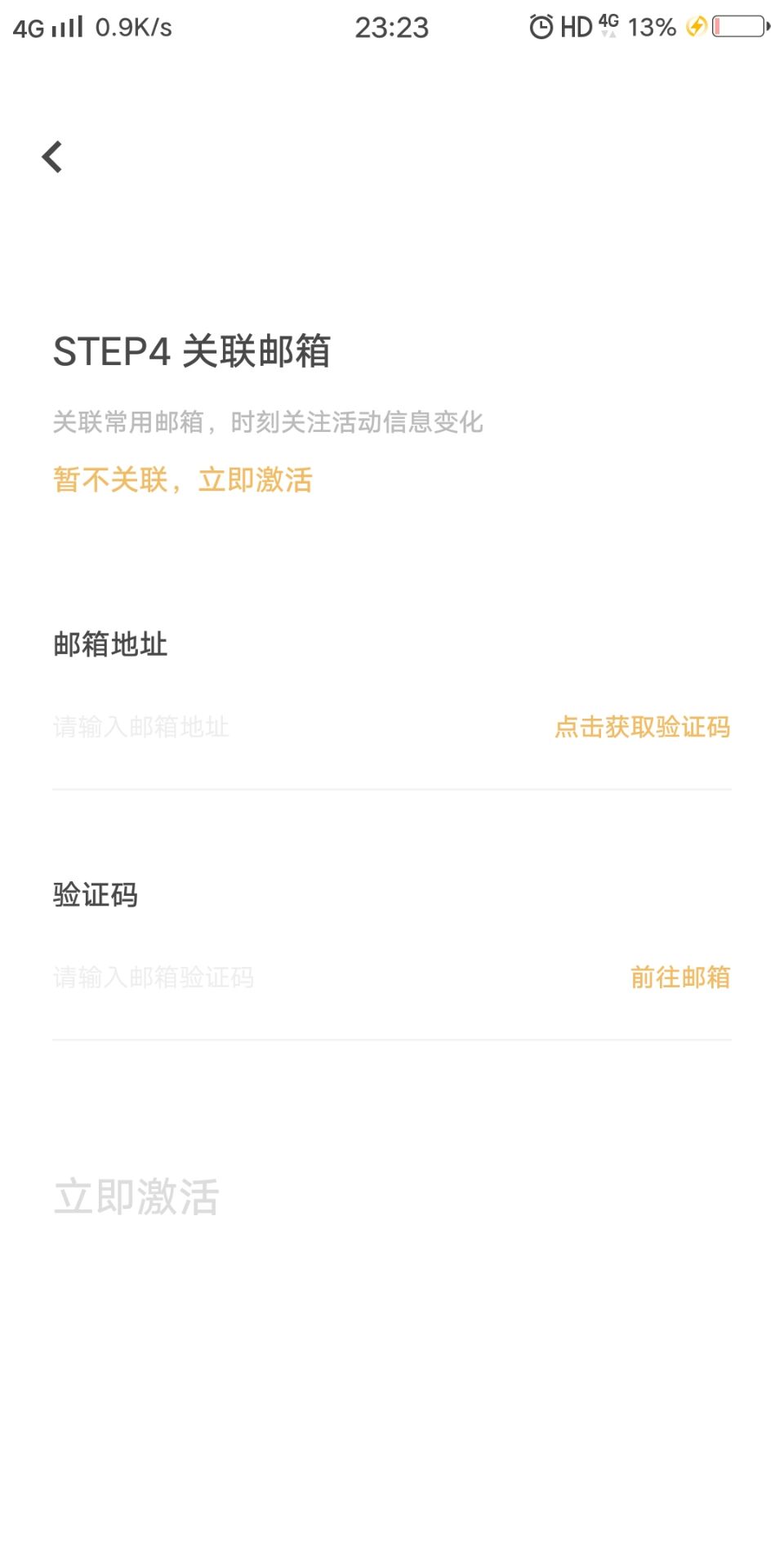 到梦空间 Mobile Application 激活页
关联邮箱
可以点击暂时跳过，直接激活登陆。
如需绑定需要输入邮箱地址点击获取验证码判断是否可用。（由于QQ邮箱部分 功能限制问题，为防止收不到验证码问题建议使用其他邮箱，可在APP跳转至 邮箱进行验证）。
激活账号成功！
点击返回，返回登录页面；点击进入，直接登录到首页。
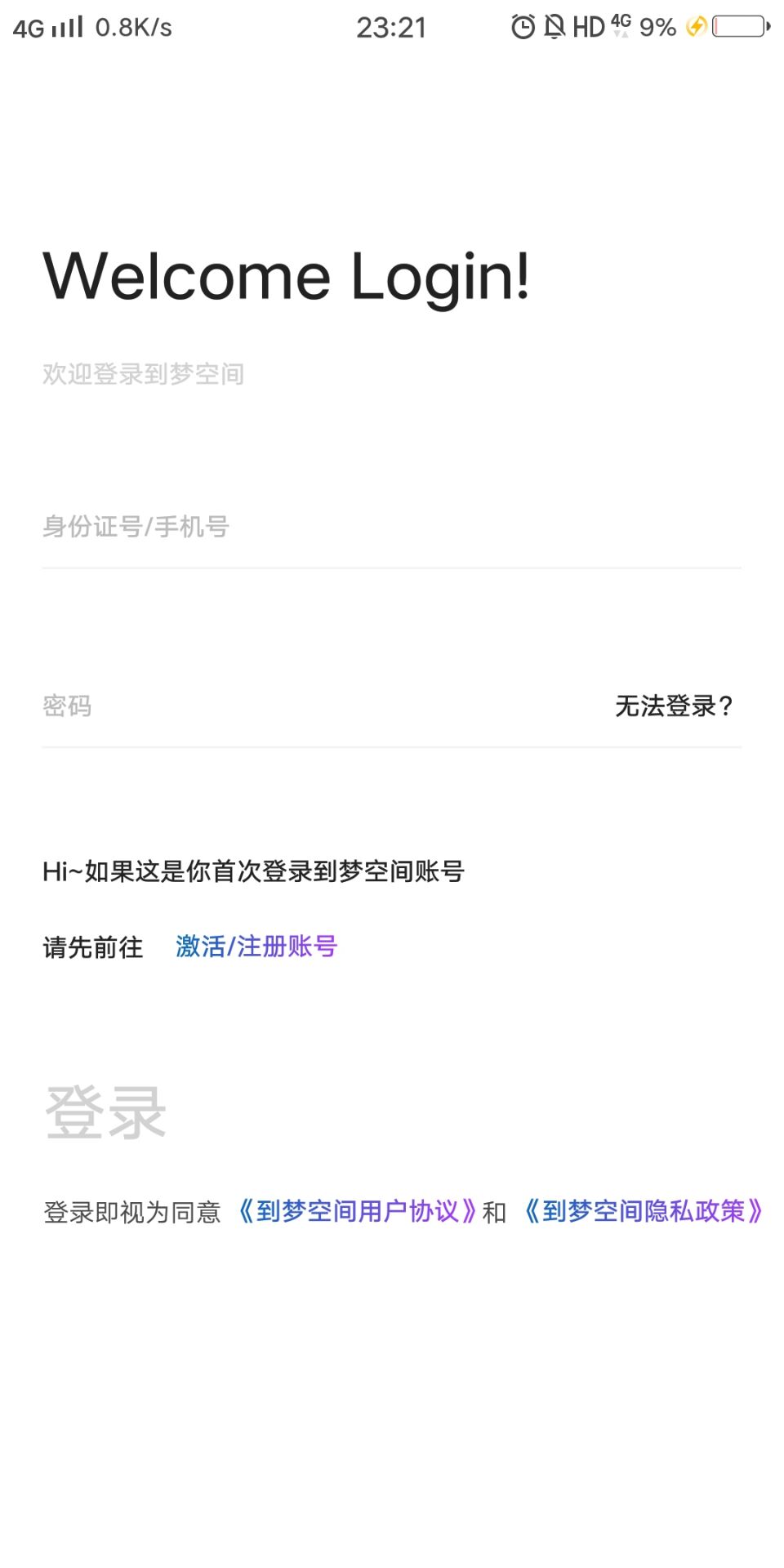 到梦空间 Mobile Application
登录
身份证号/手机号登录
点击对应文字填写身份证号或者手机号。
密码
正确填写登录密码。密码输入错误，超过5次后提示：密码错误超过限制，请 1 5分钟后重新登录。
登录
登录按钮默认灰色不可点击。身份证号/手机号，密码全部填写完成后“登录” 按钮亮起，可以进行操作，登录成功够鹹首页。登录失败，弹出提示。
7天内直接登录（不需要填写登录信息），如果7天内没有再次登录或出现网络 中断，则需要重新输入账号密码。